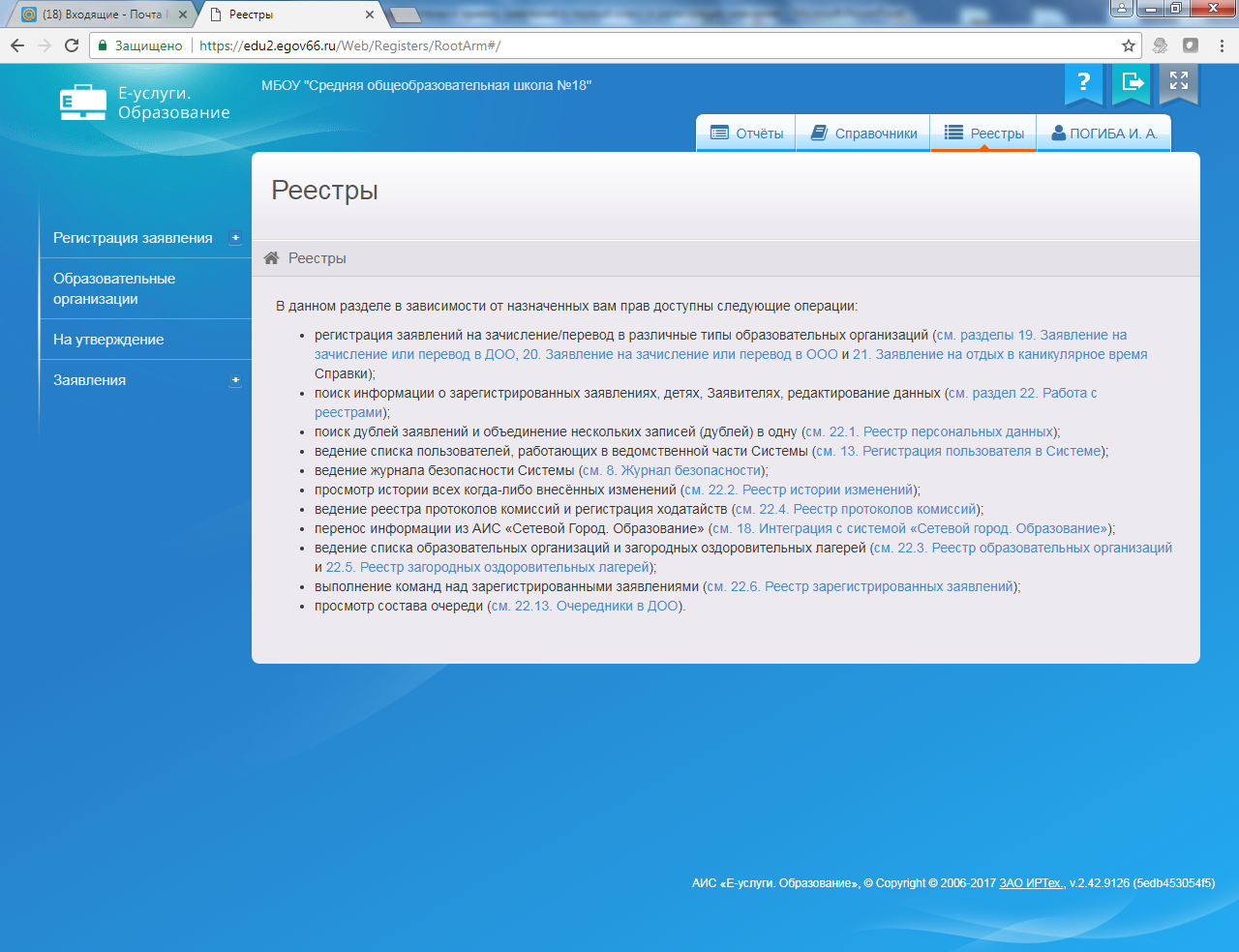 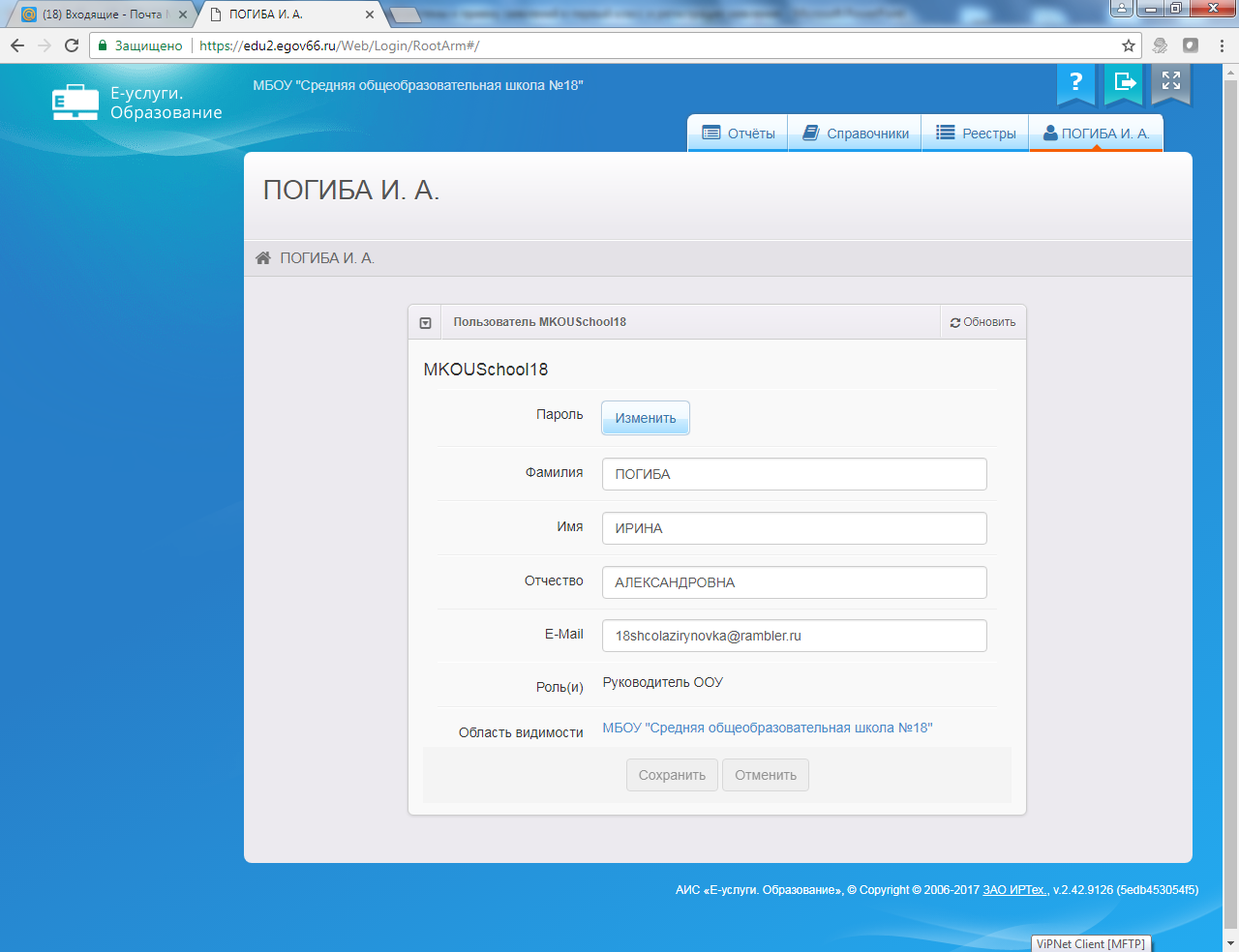 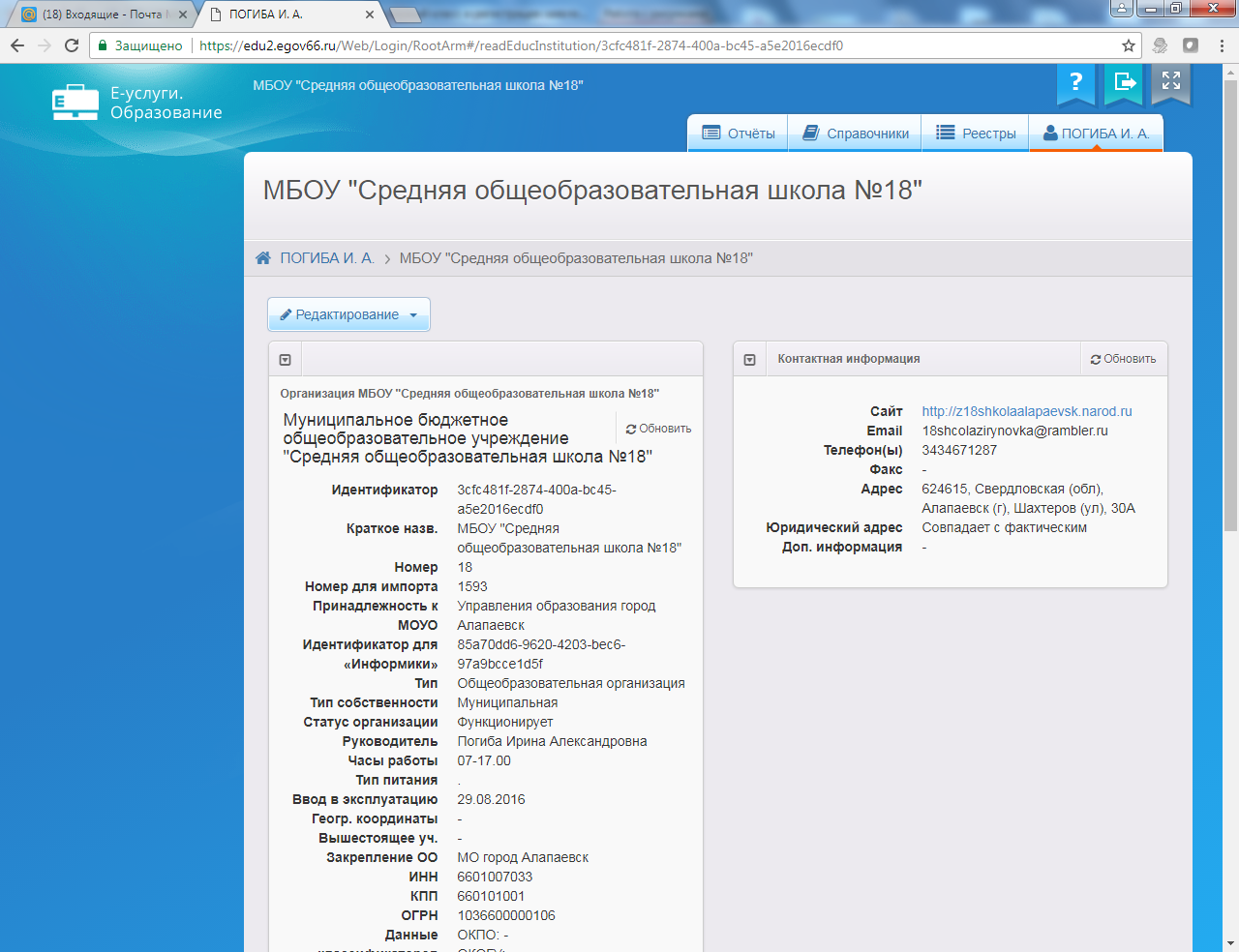 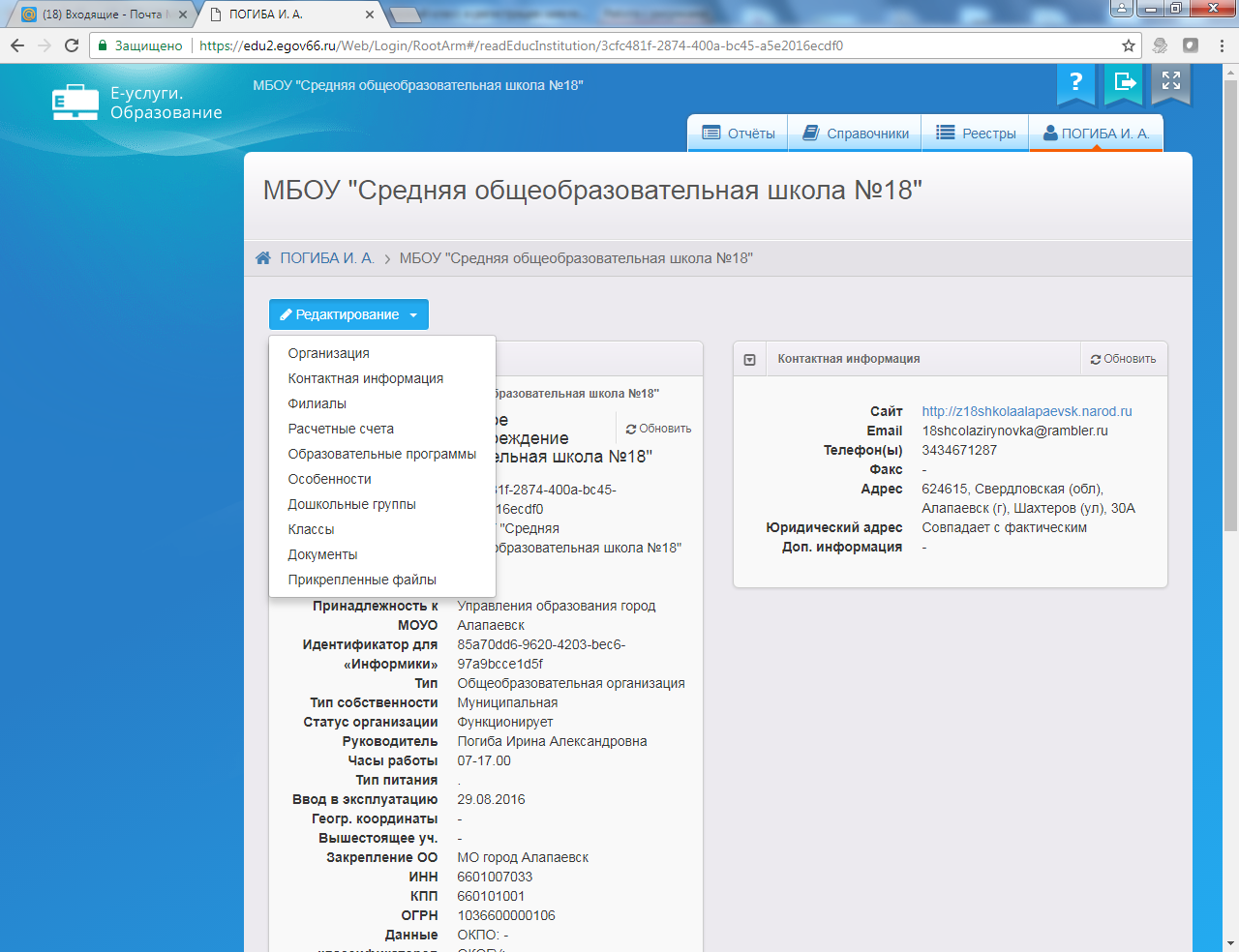 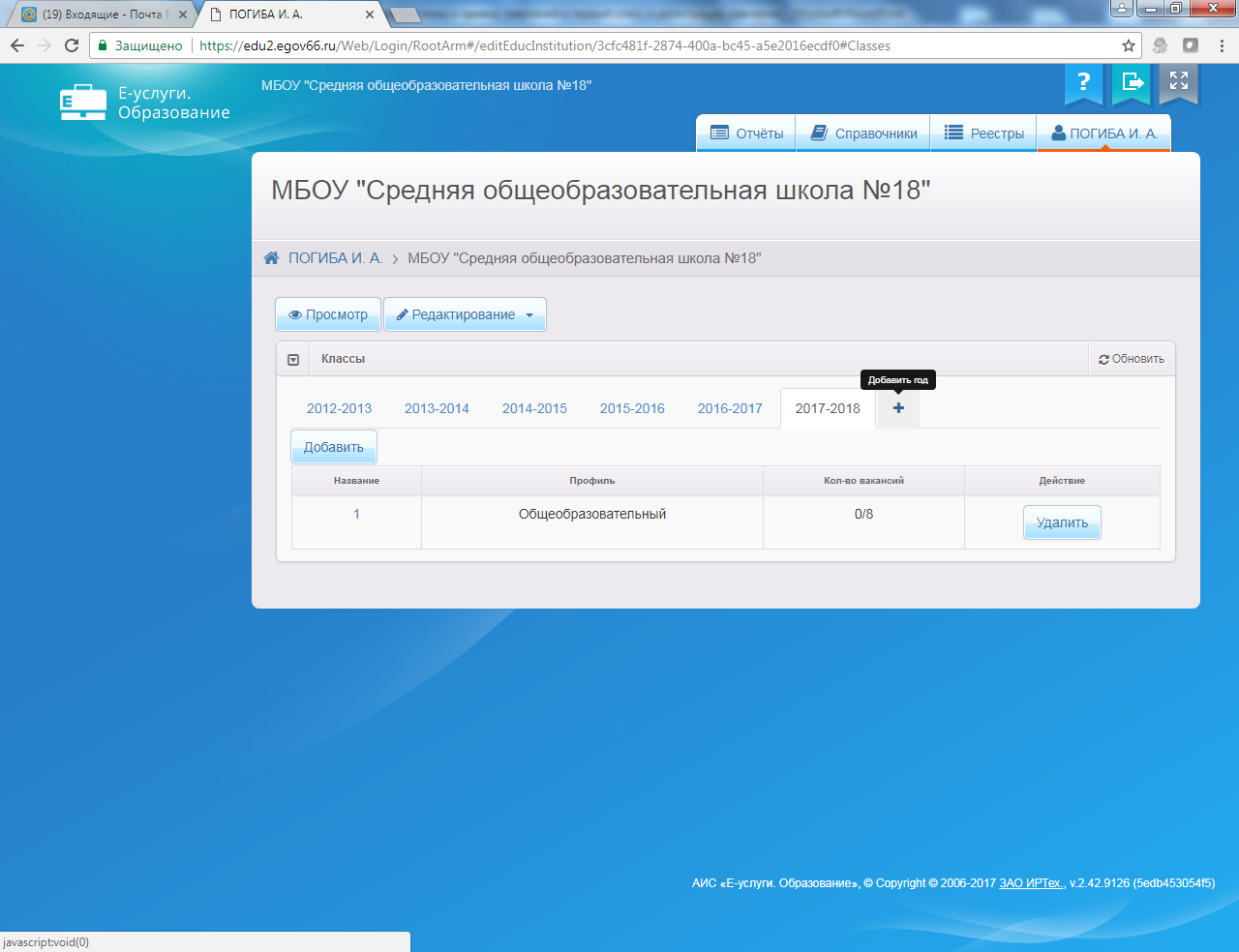 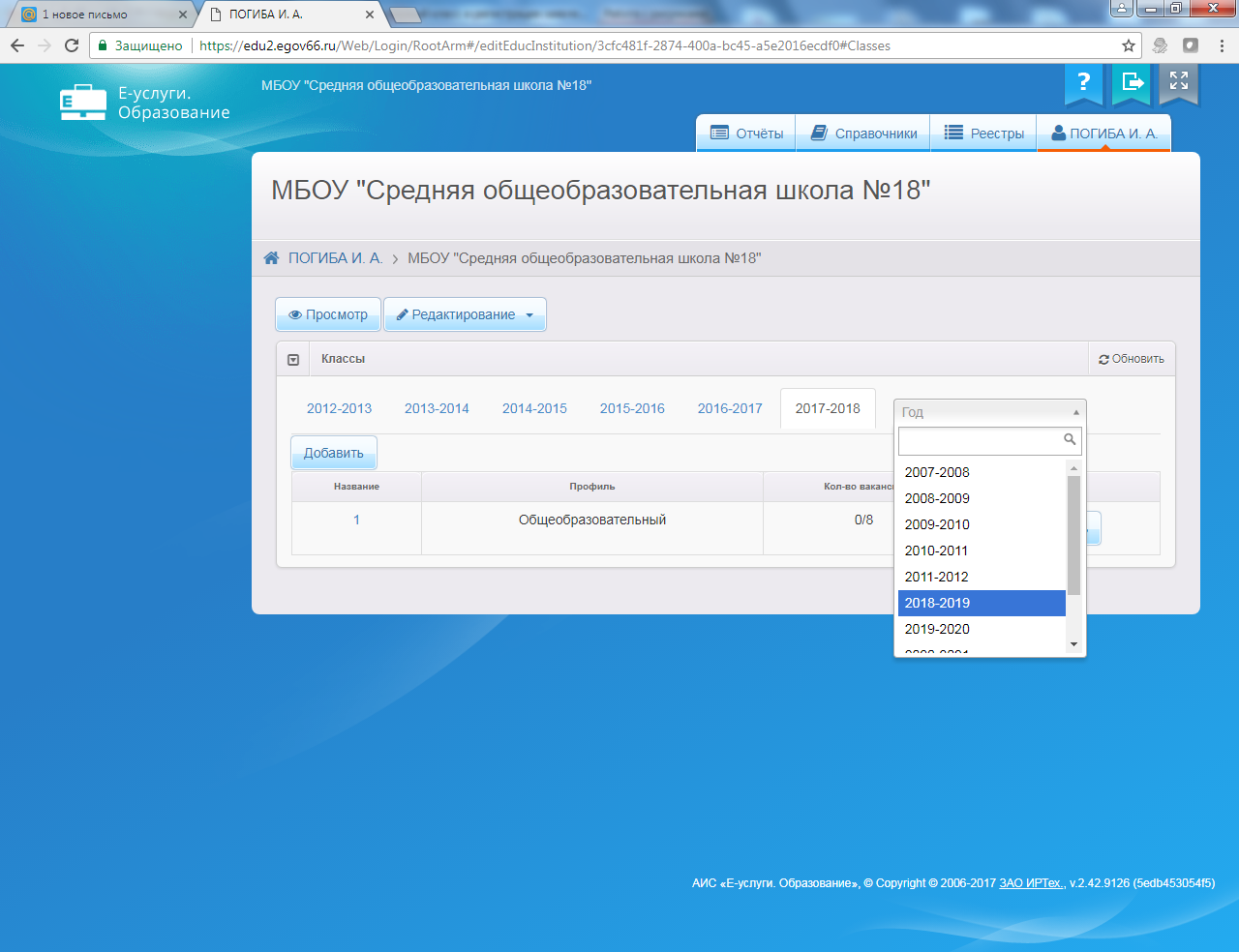 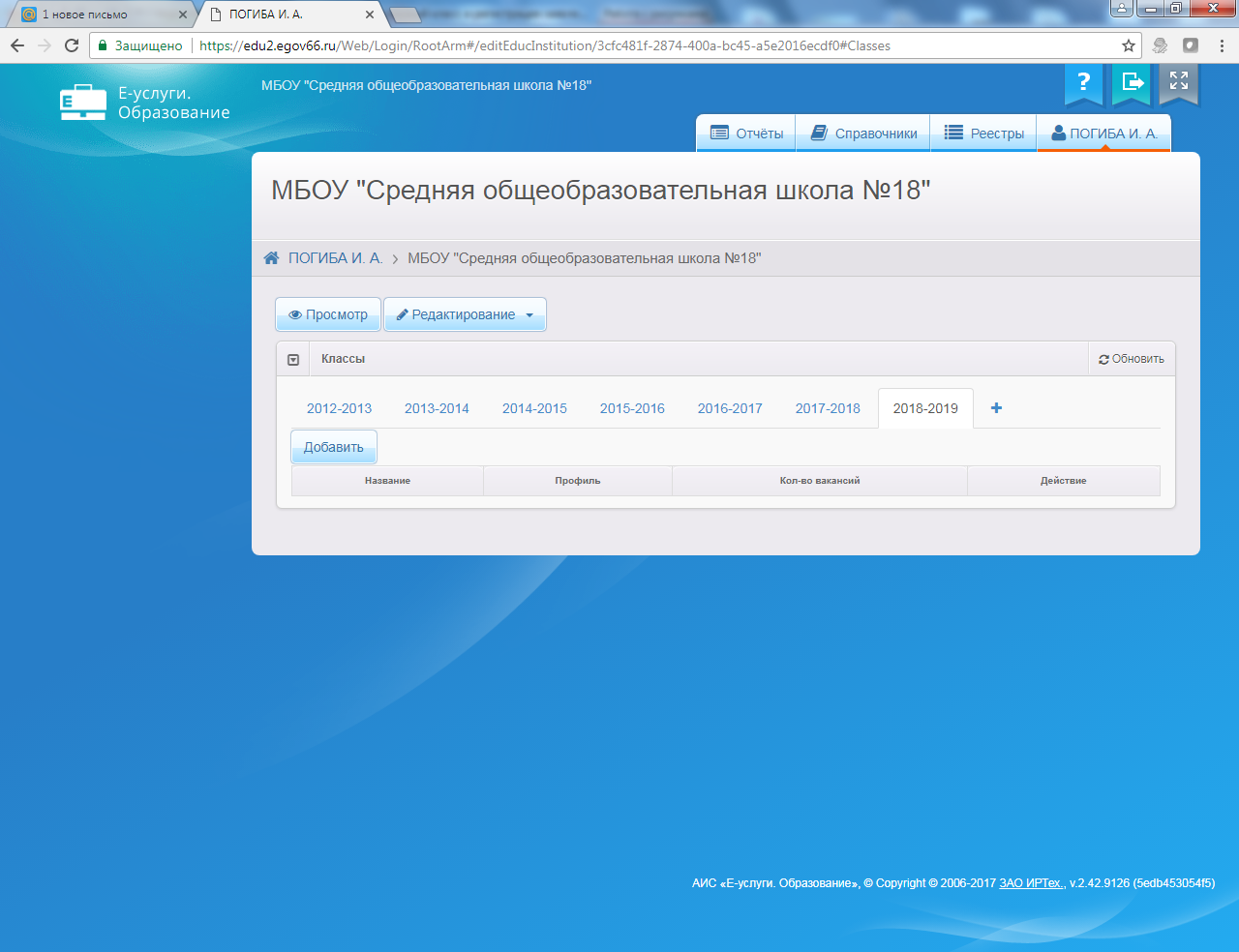 Заполняем поля:
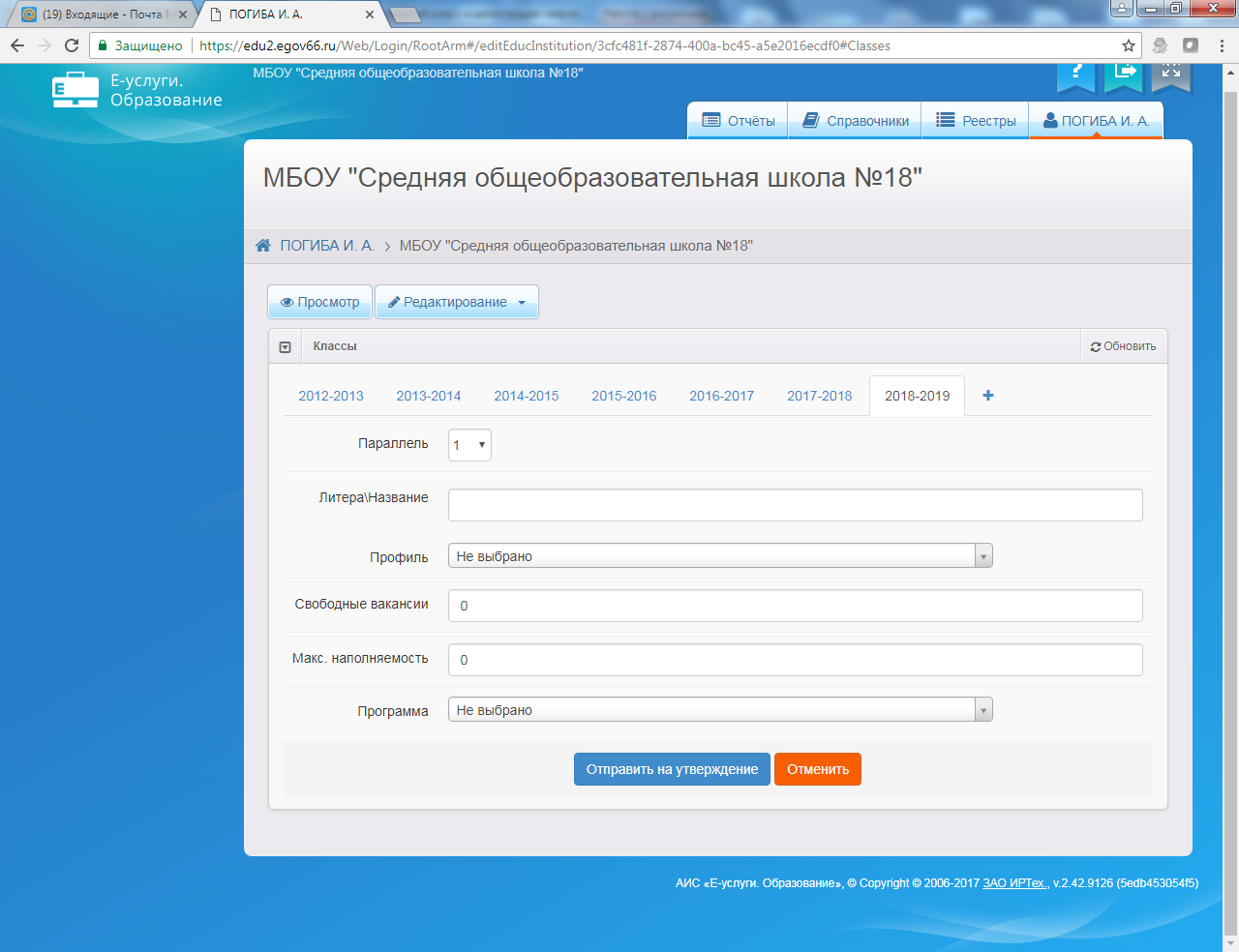 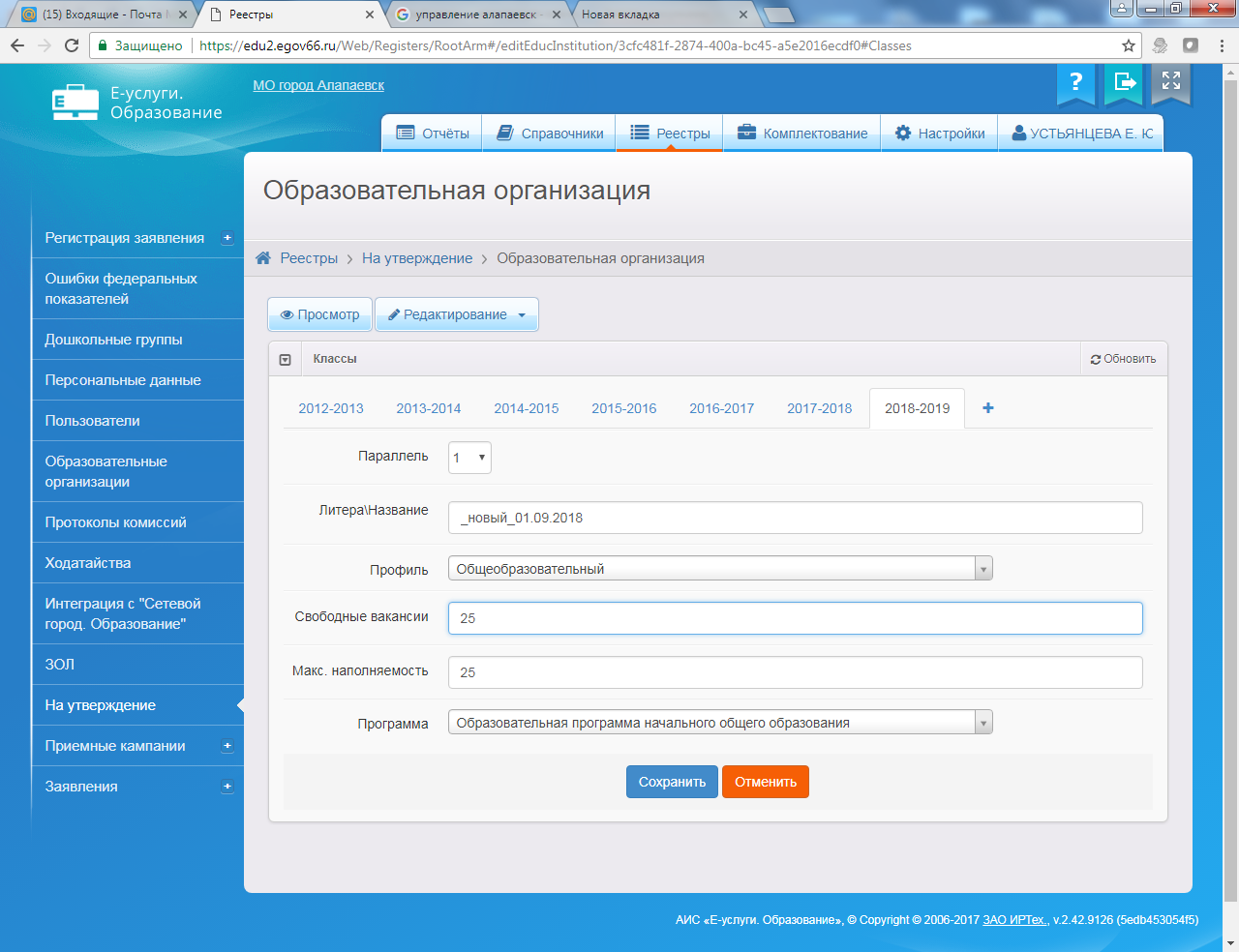 !!! Позвонить 
Елене Юрьевне – 2-67-05
для утверждения запроса
!!! После утверждения, созданный вами класс отразится на странице
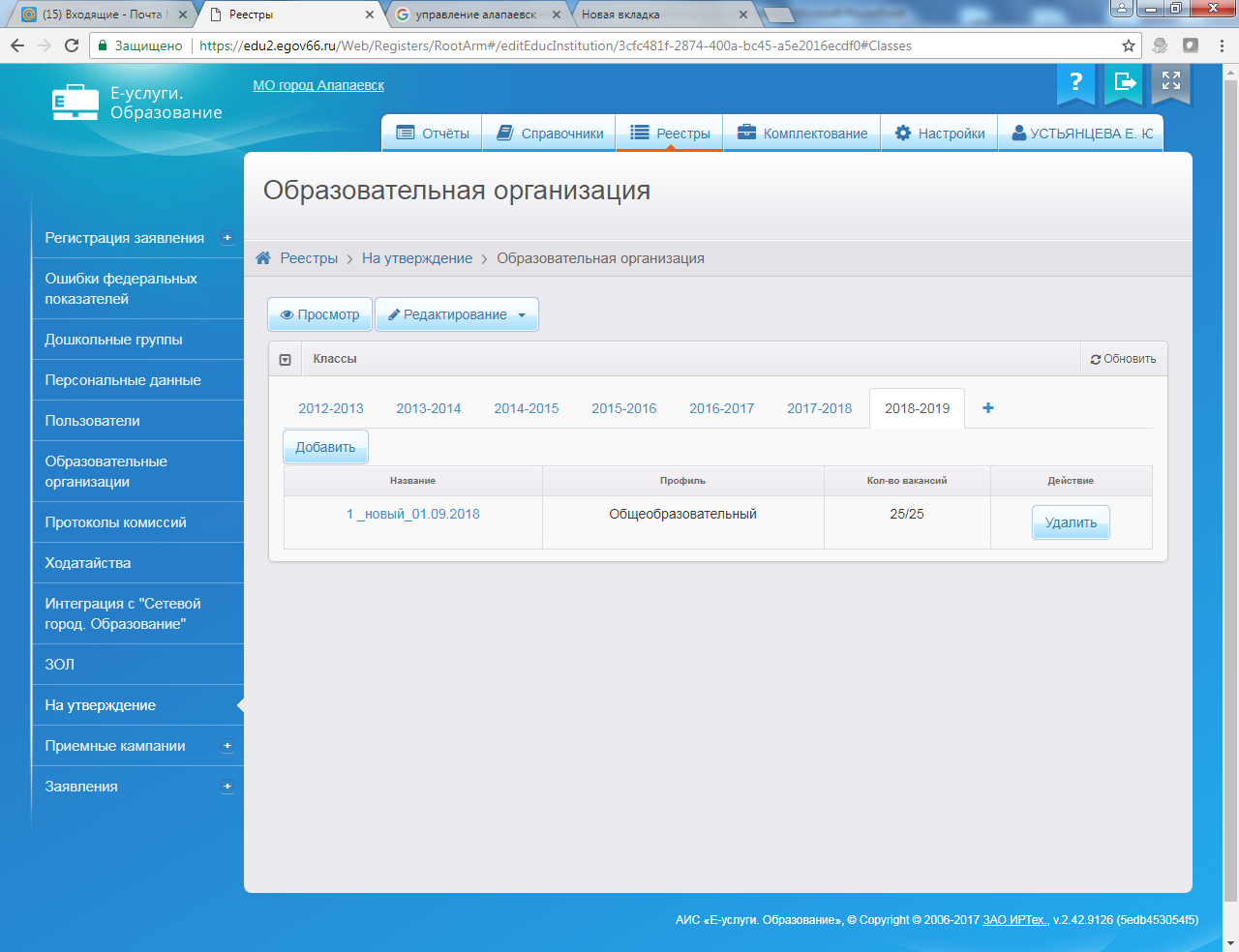 Регистрация заявления
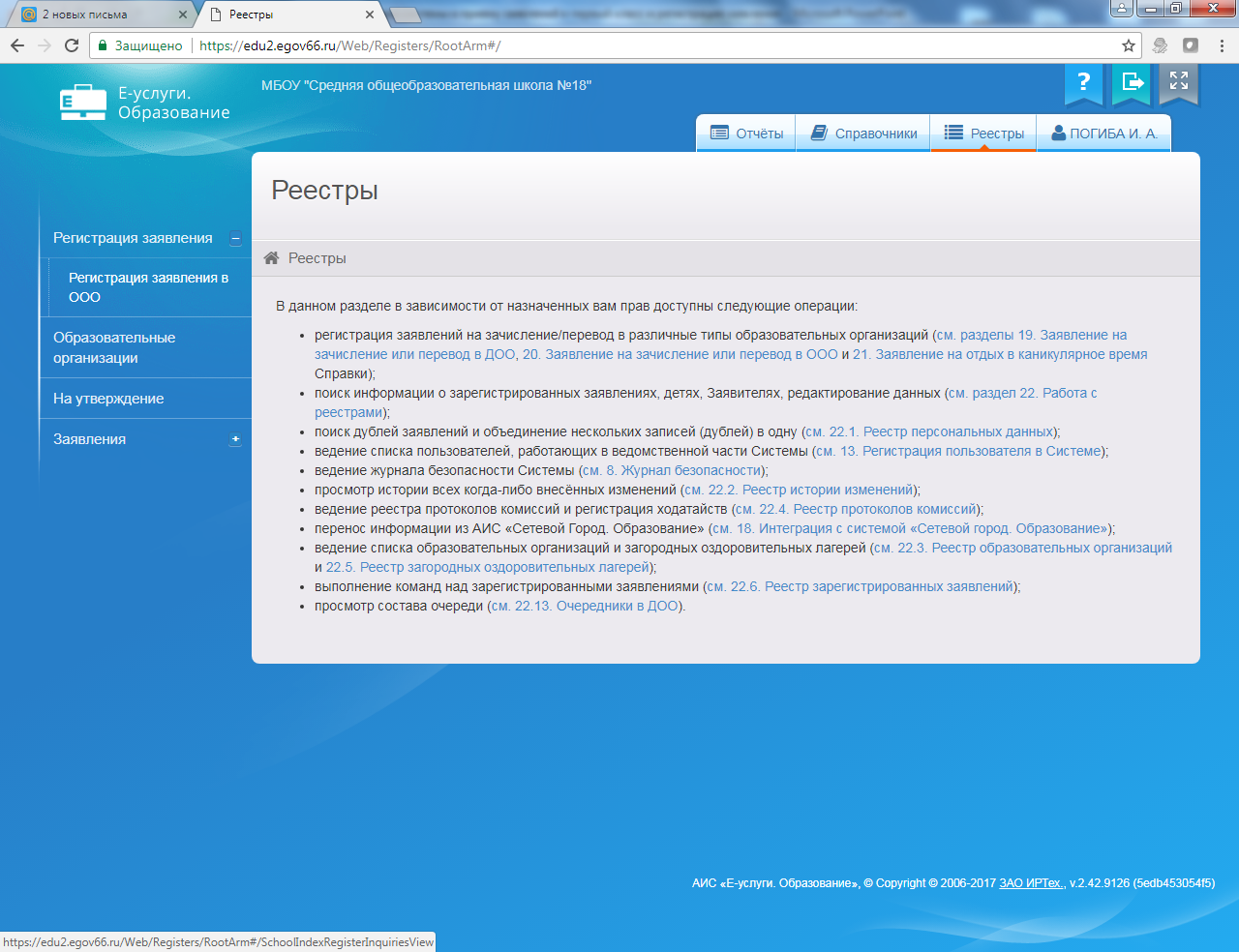 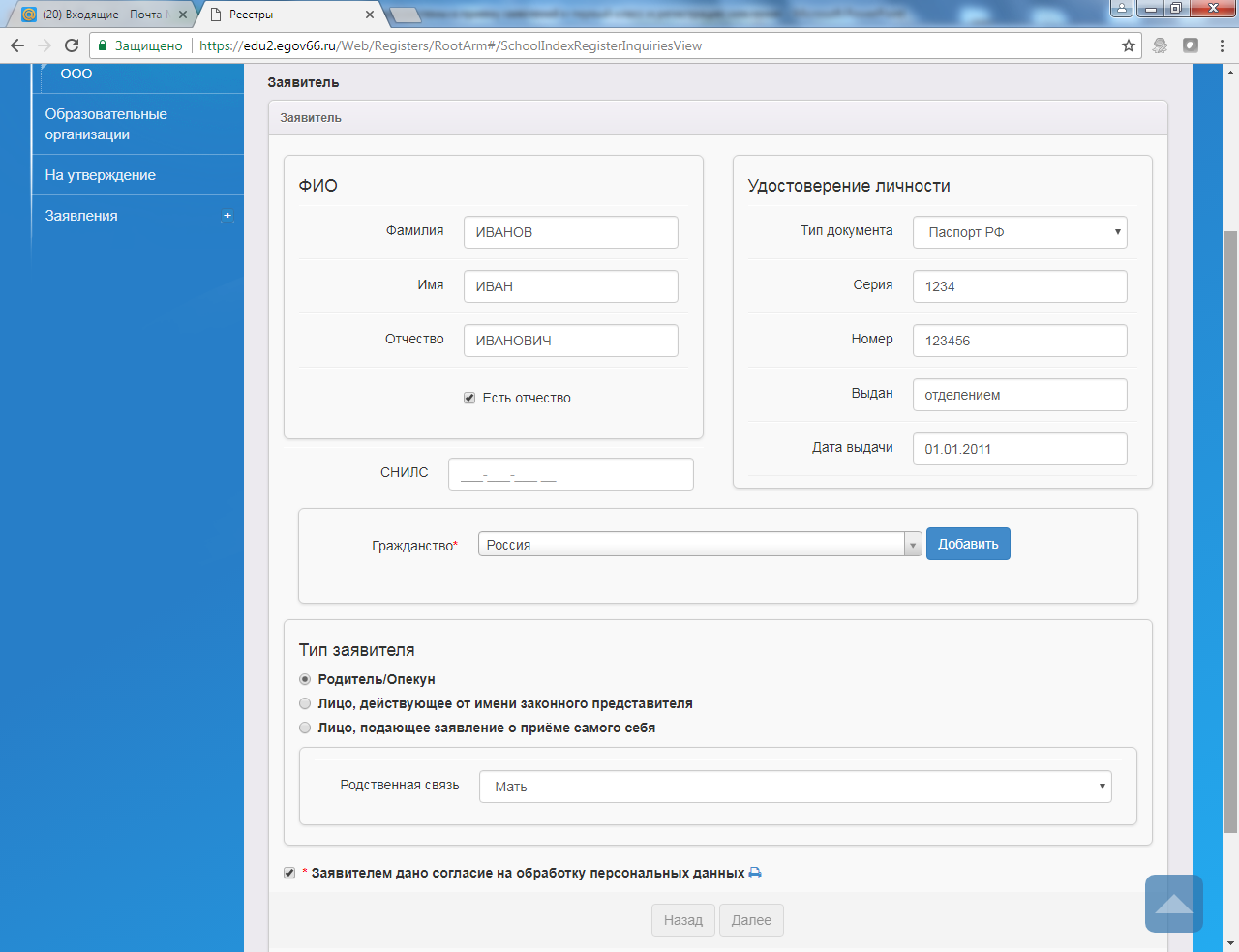 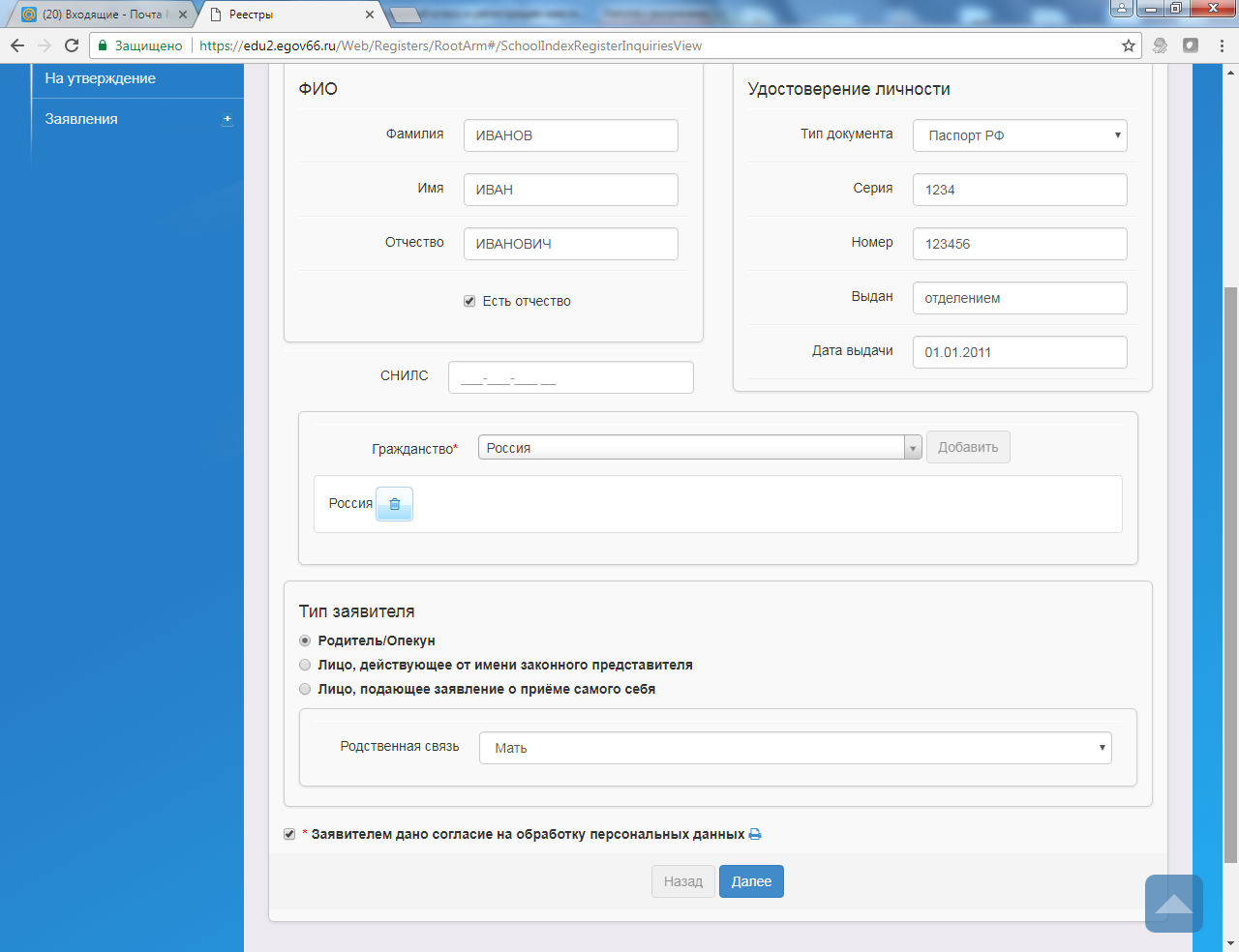 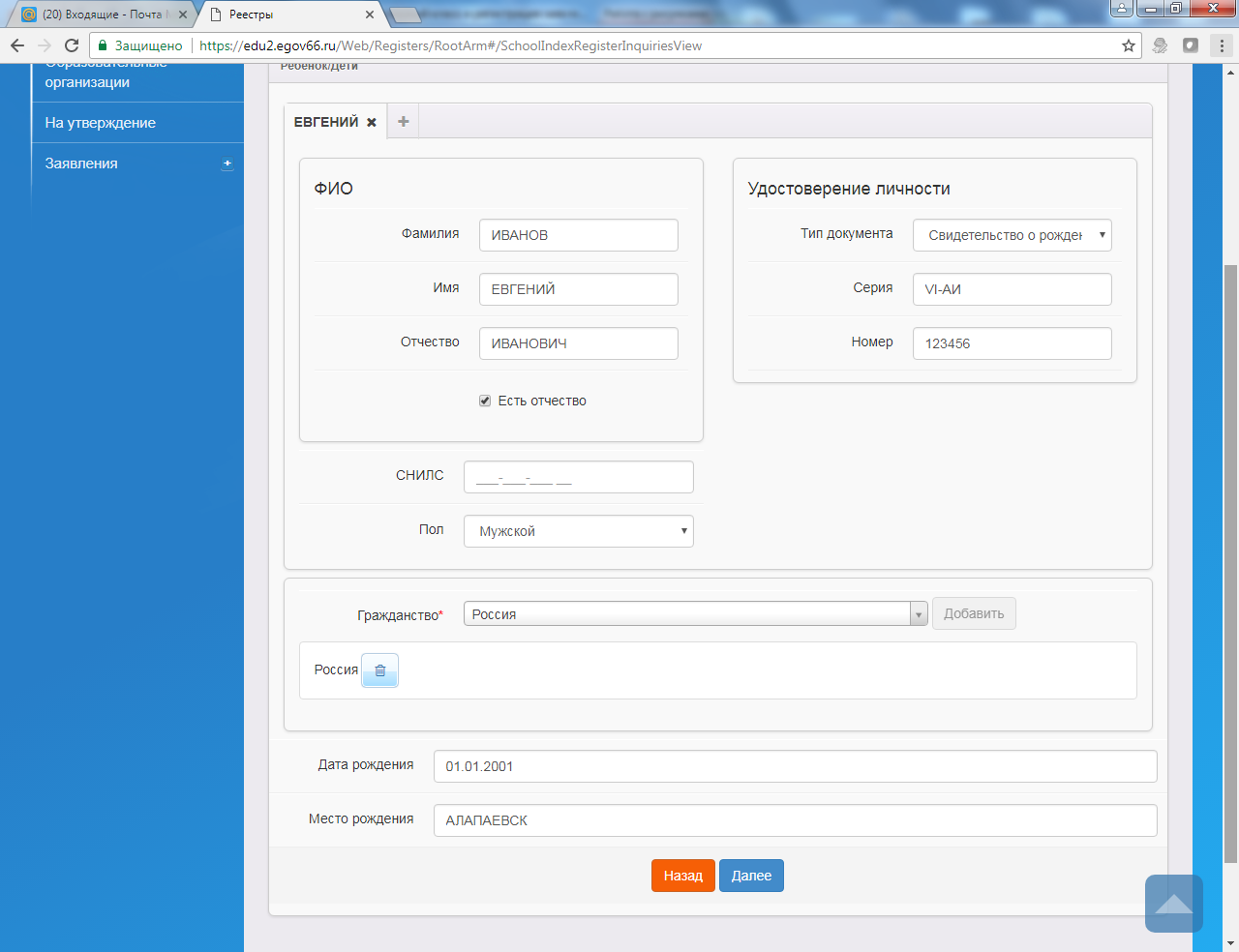 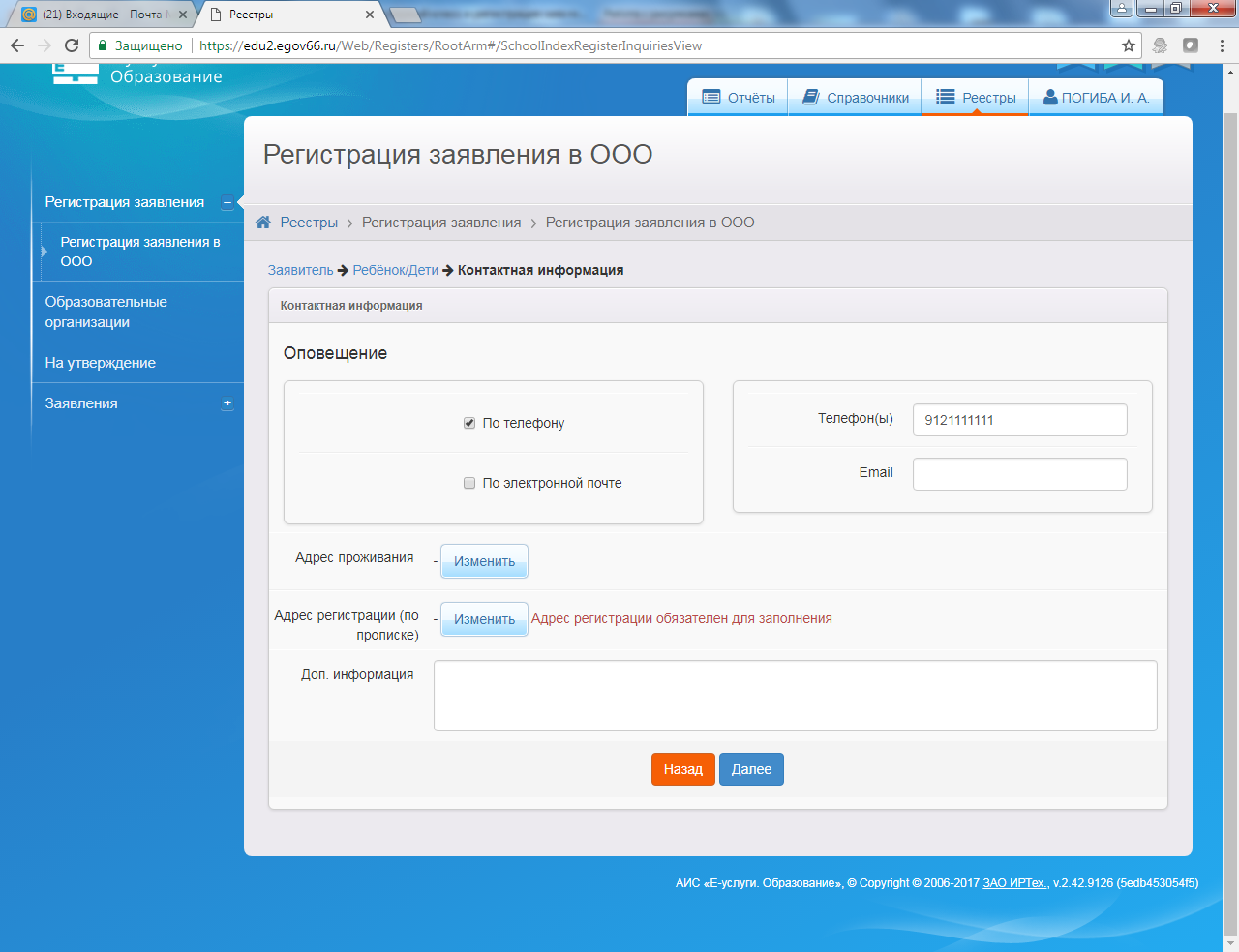 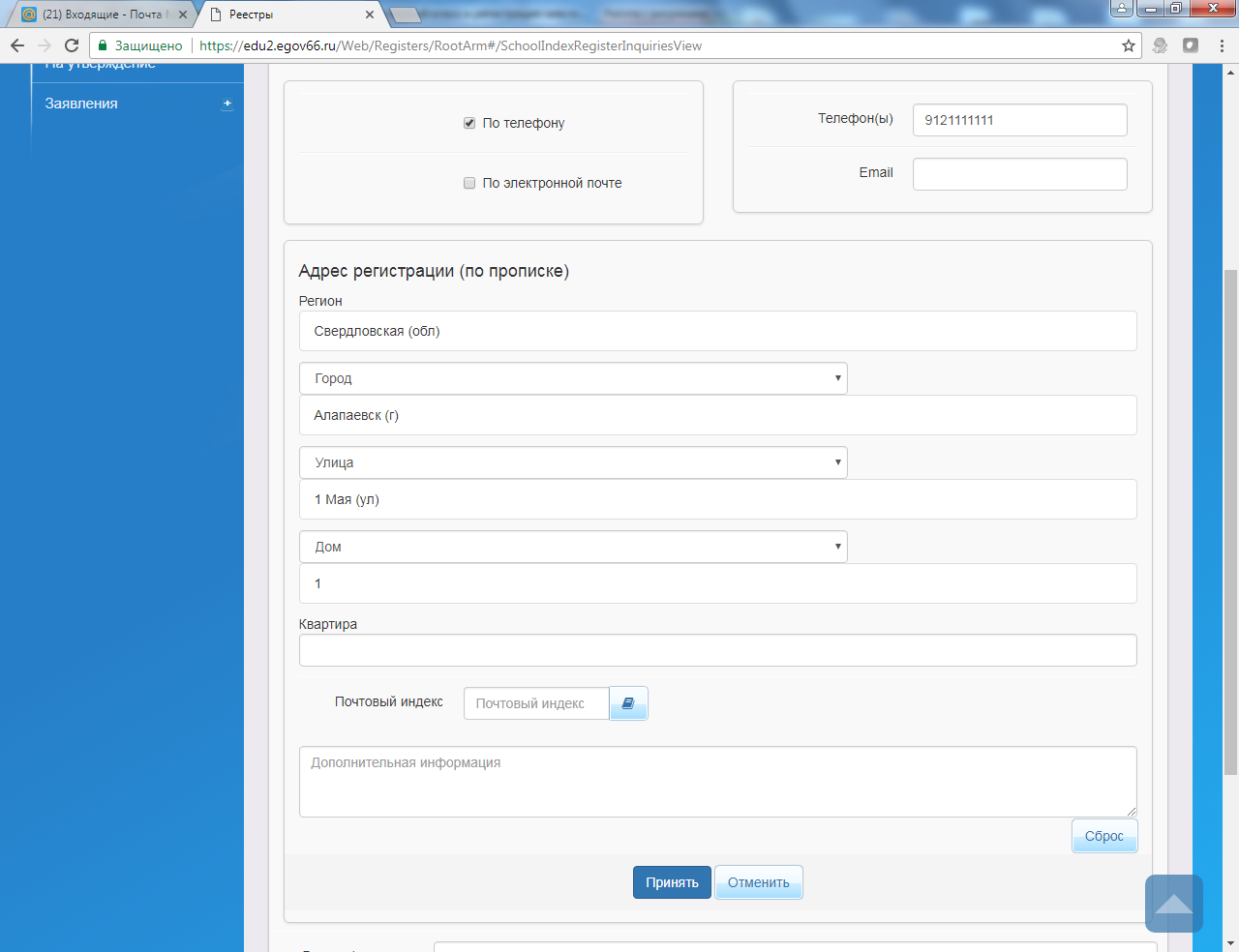 !!! Если адрес регистрации = адрес проживания, то заполняем только адрес регистрации.
Если адрес регистрации и адрес проживания разные, то заполняем оба поля
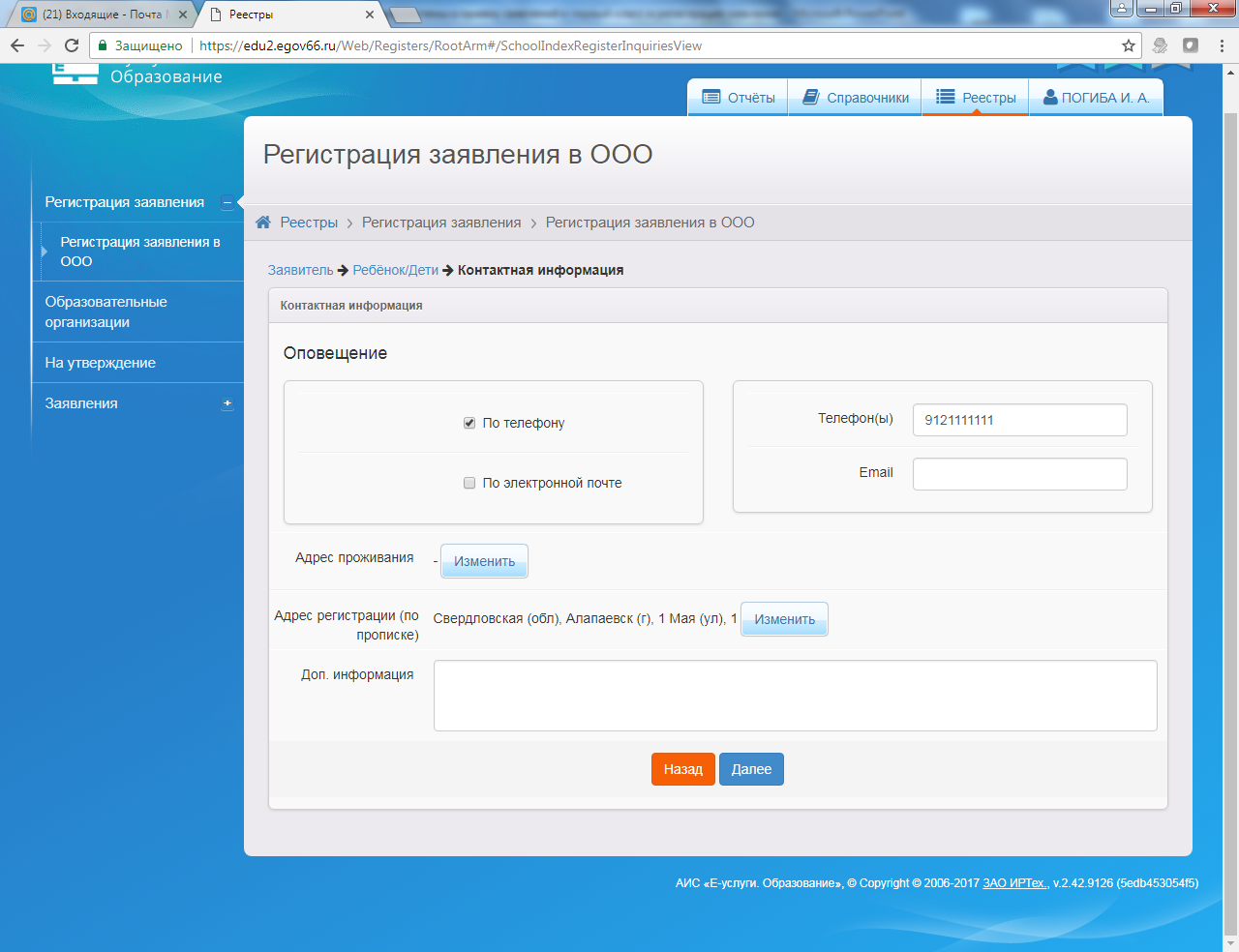 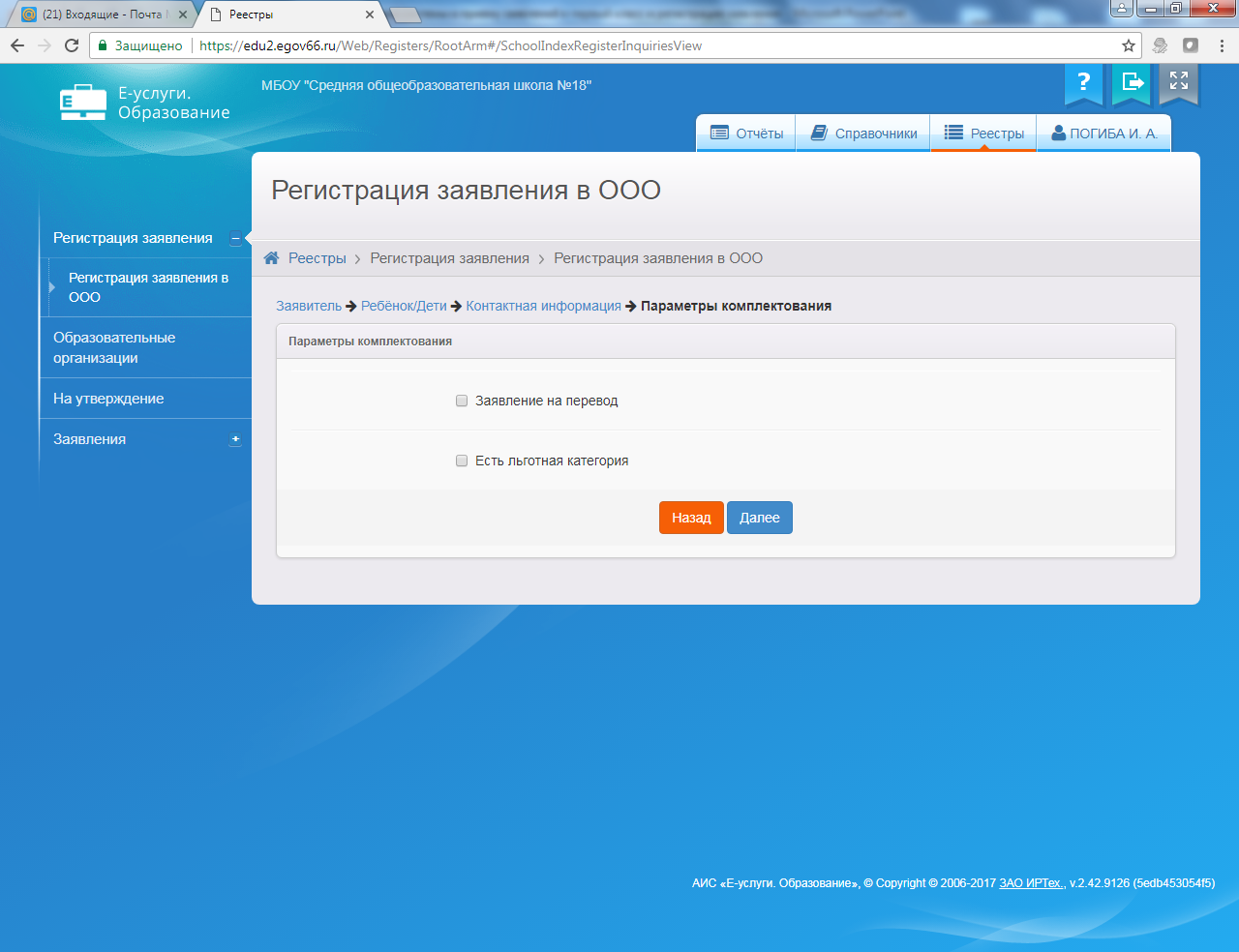 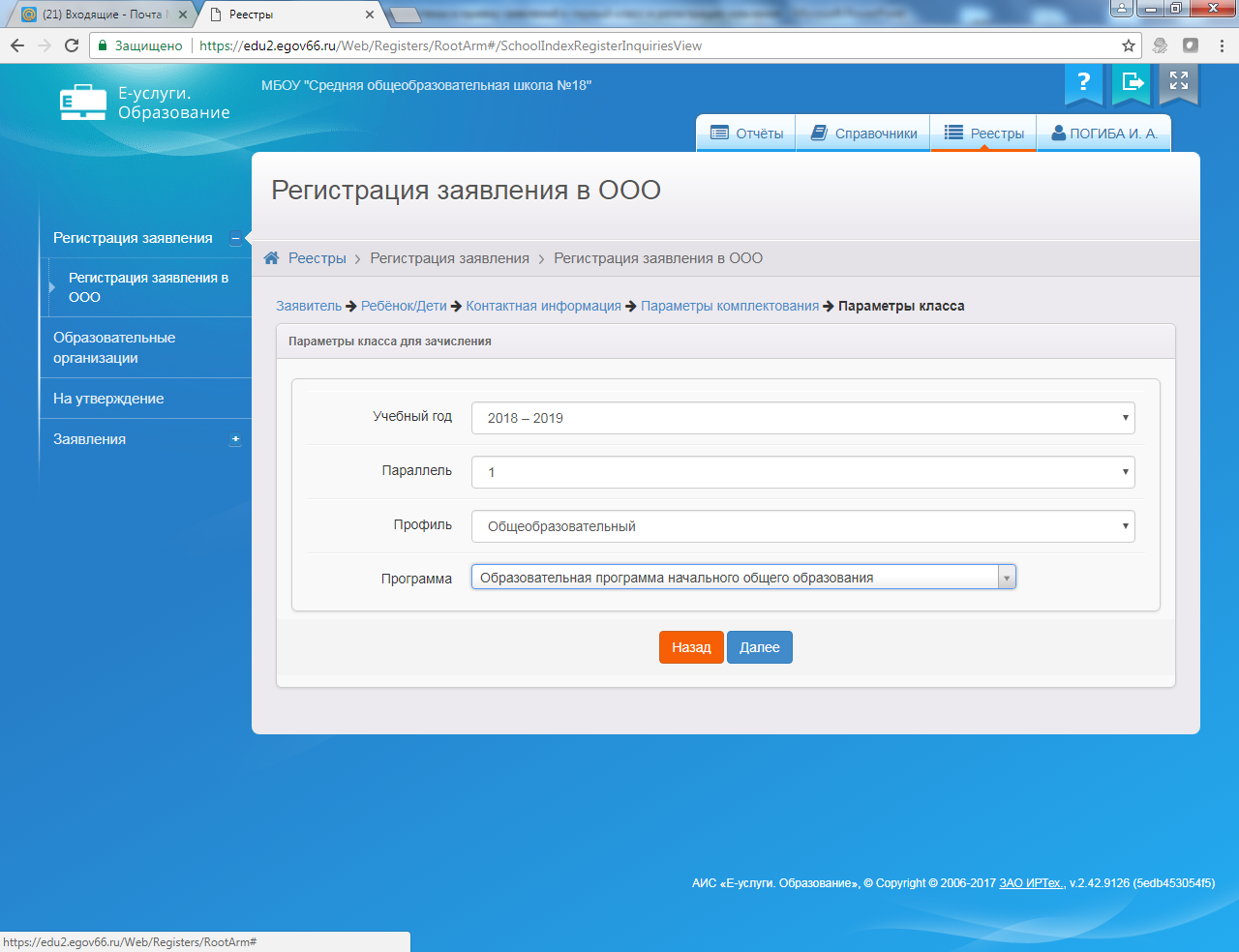 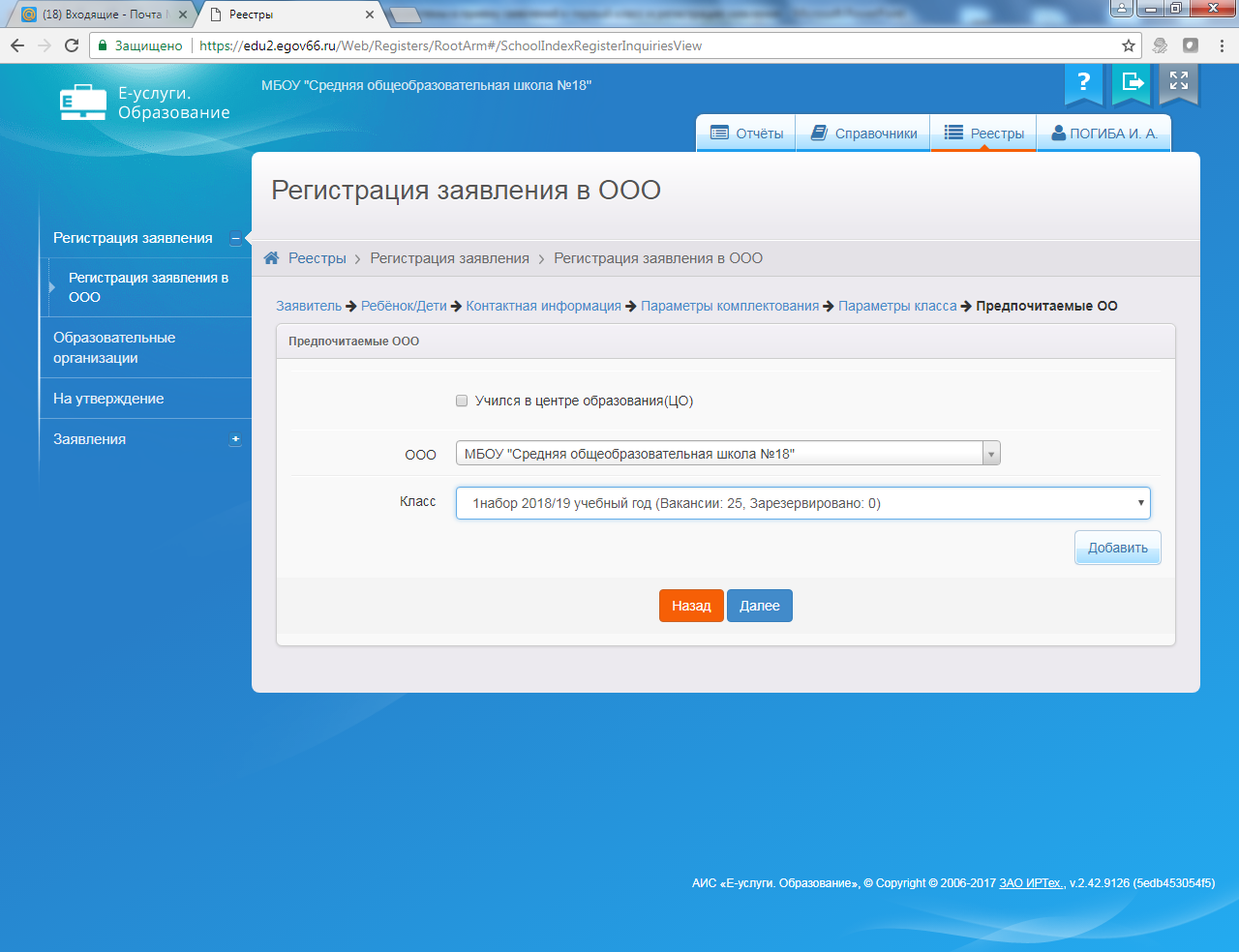 1_новый_01.09.2018
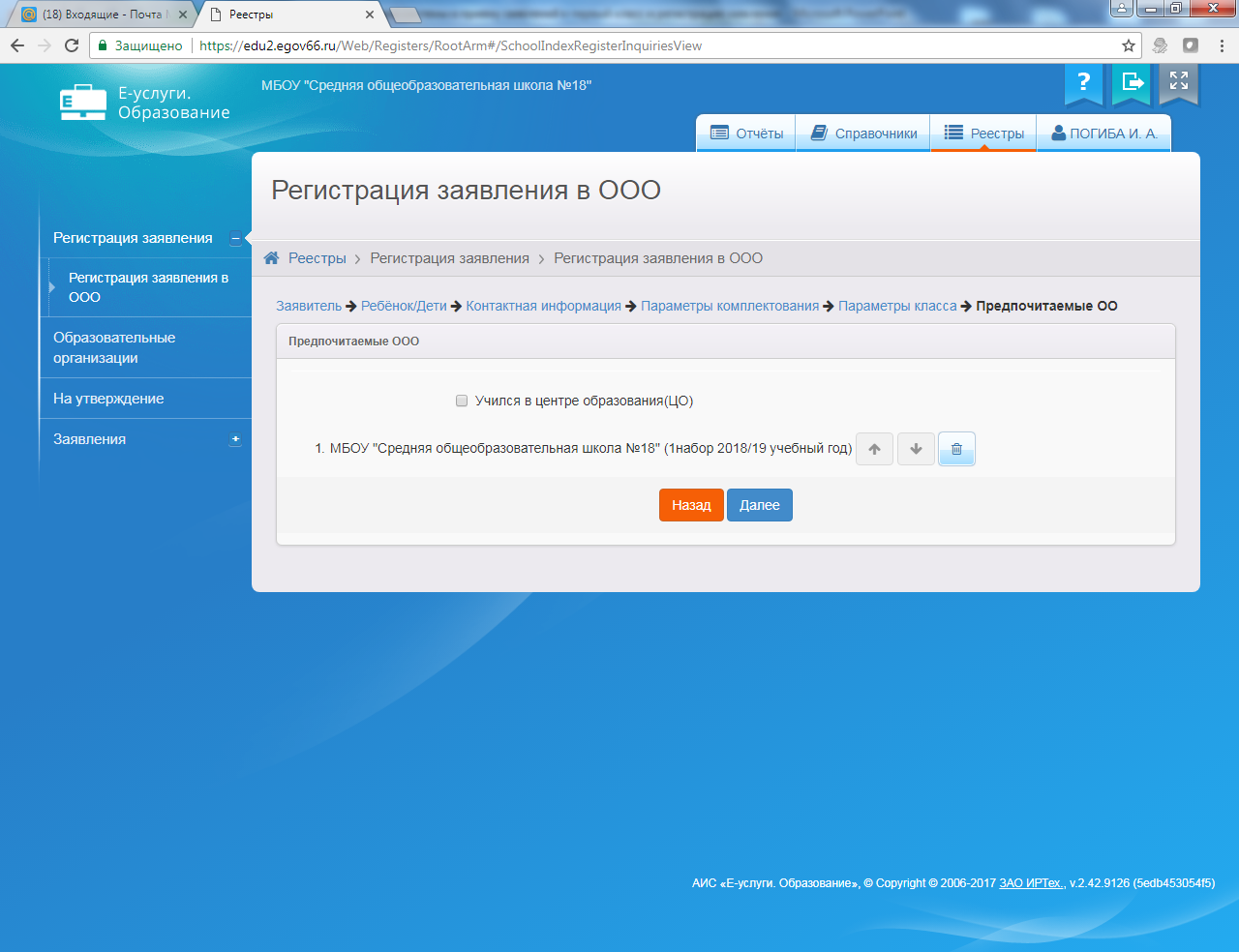 1_новый_01.09.2018
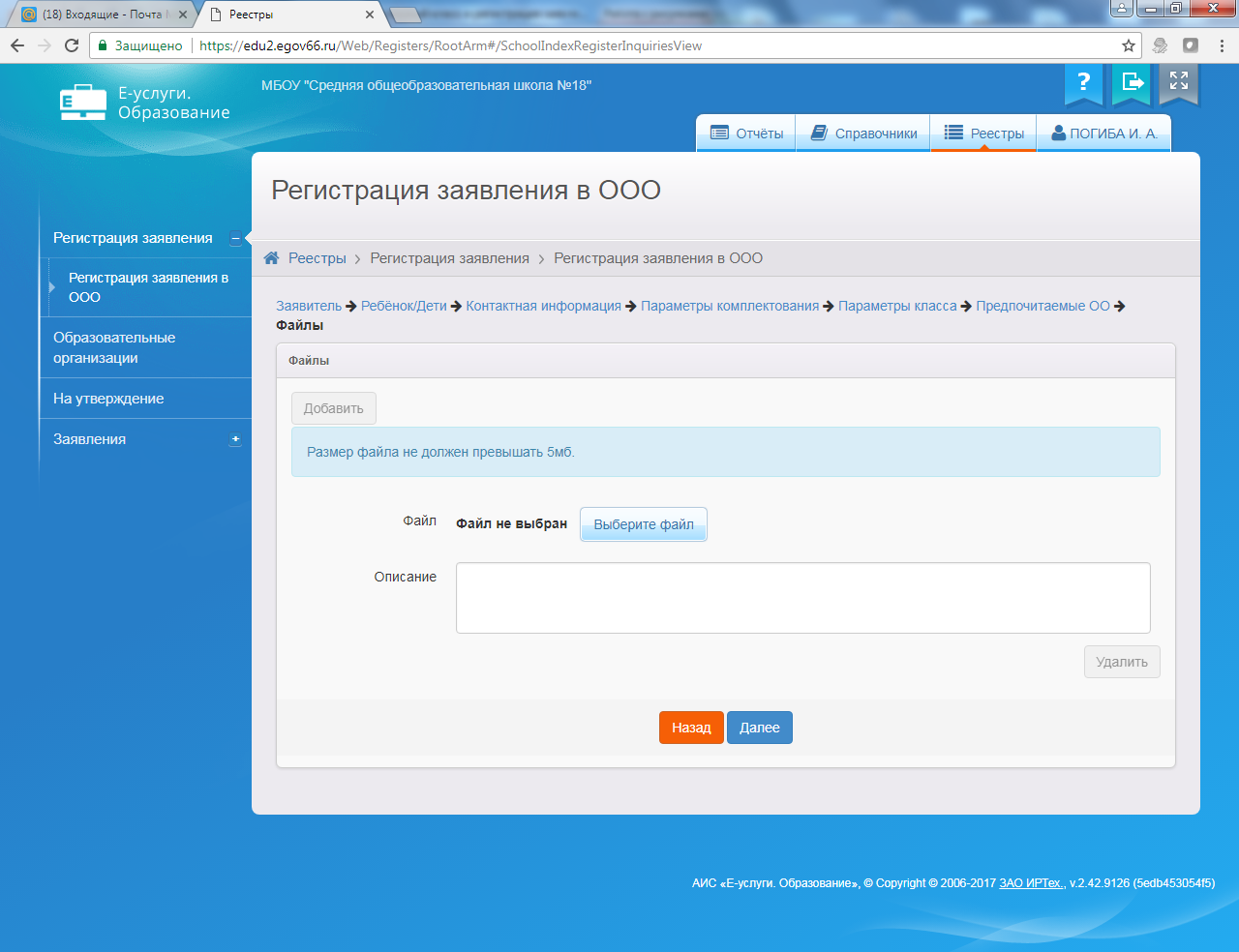 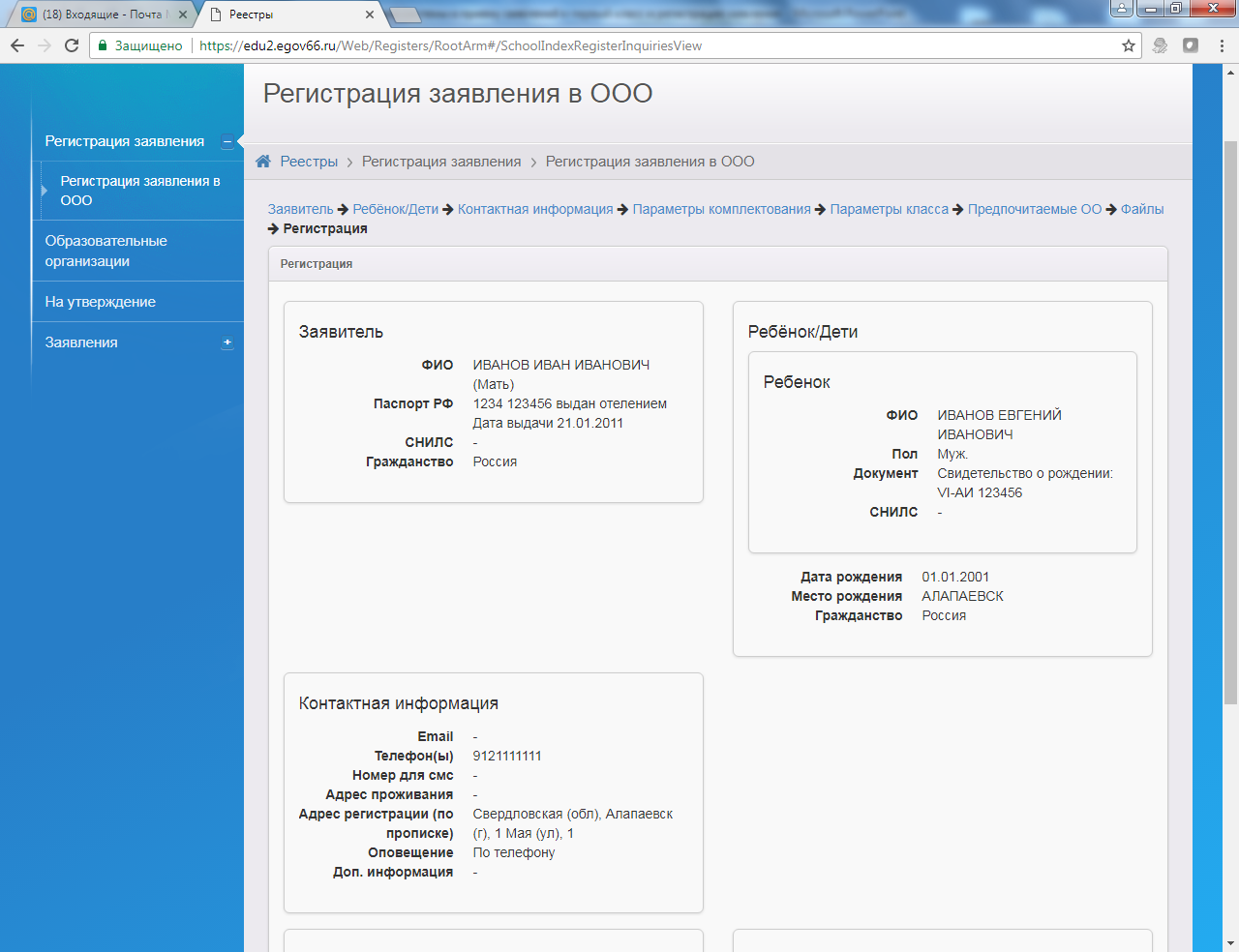 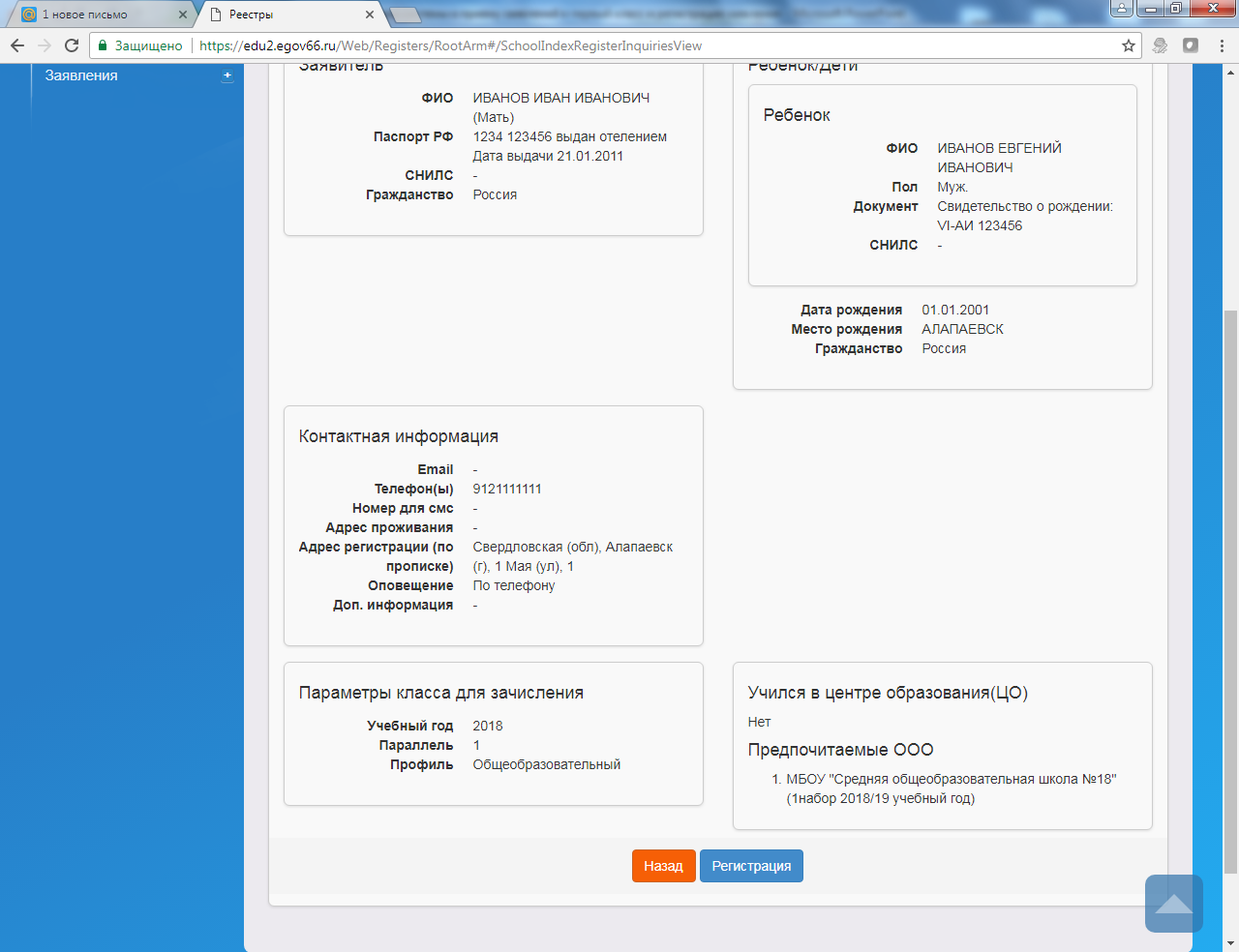 (1_новый_01.09.2018)
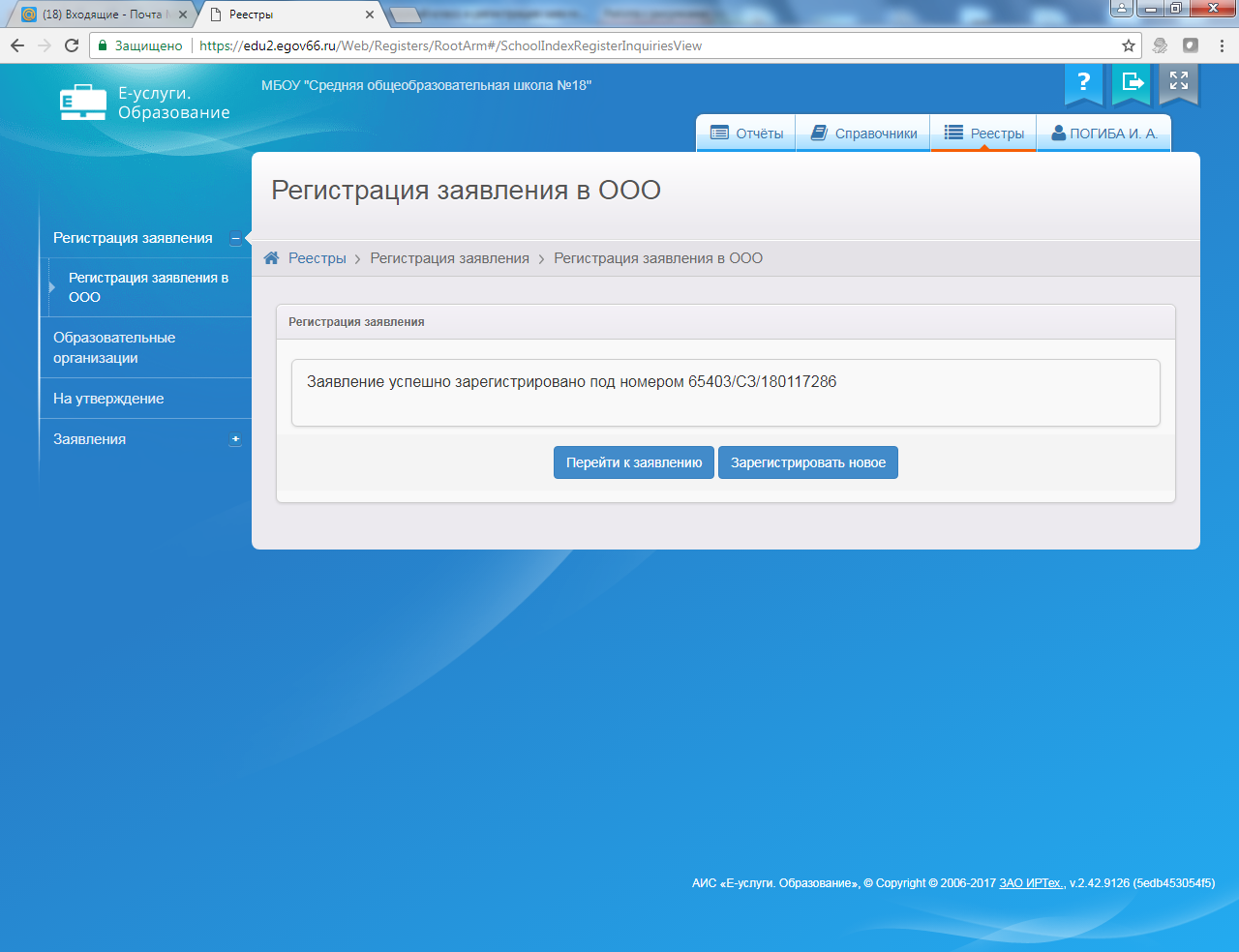 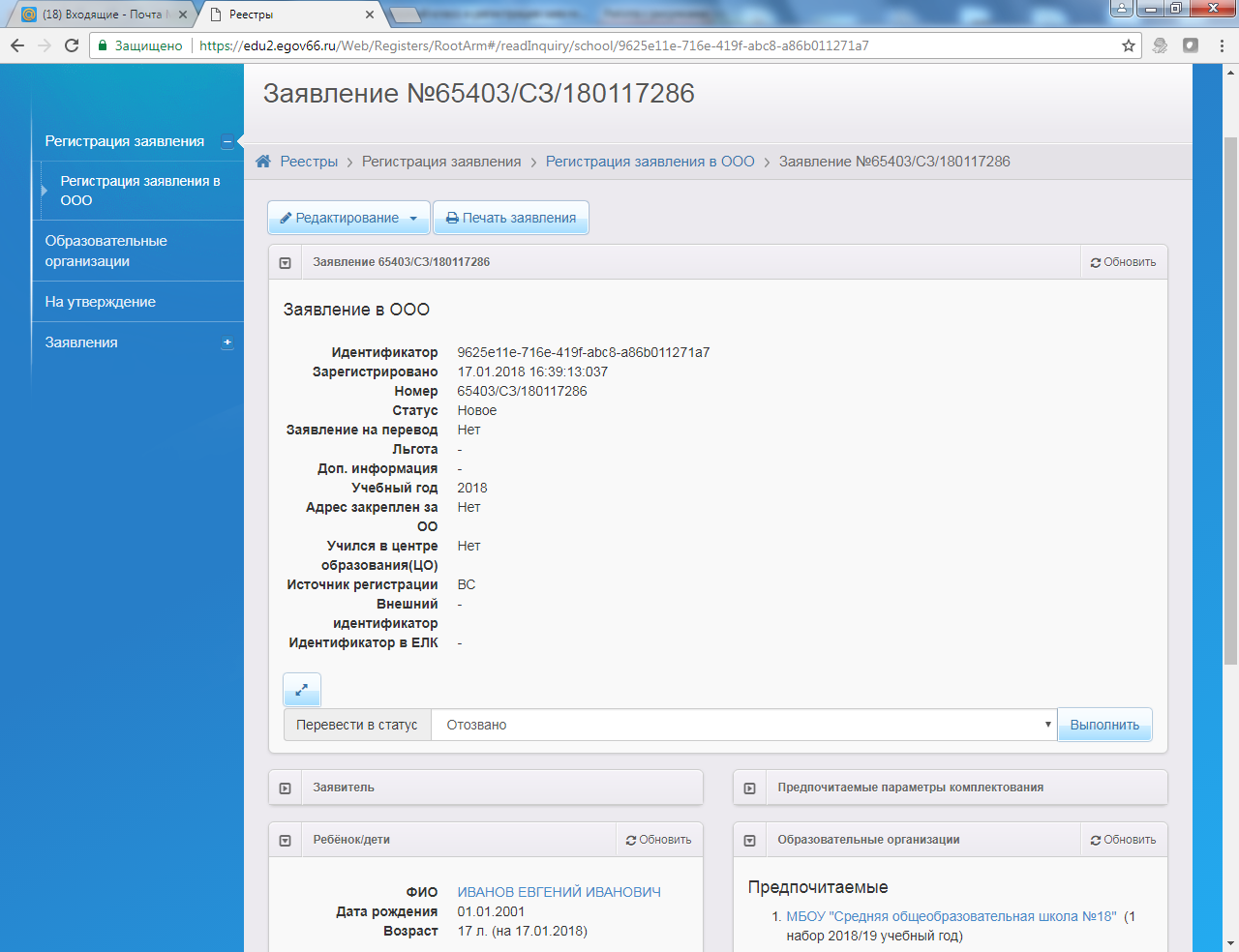 1_новый_01.09.2018
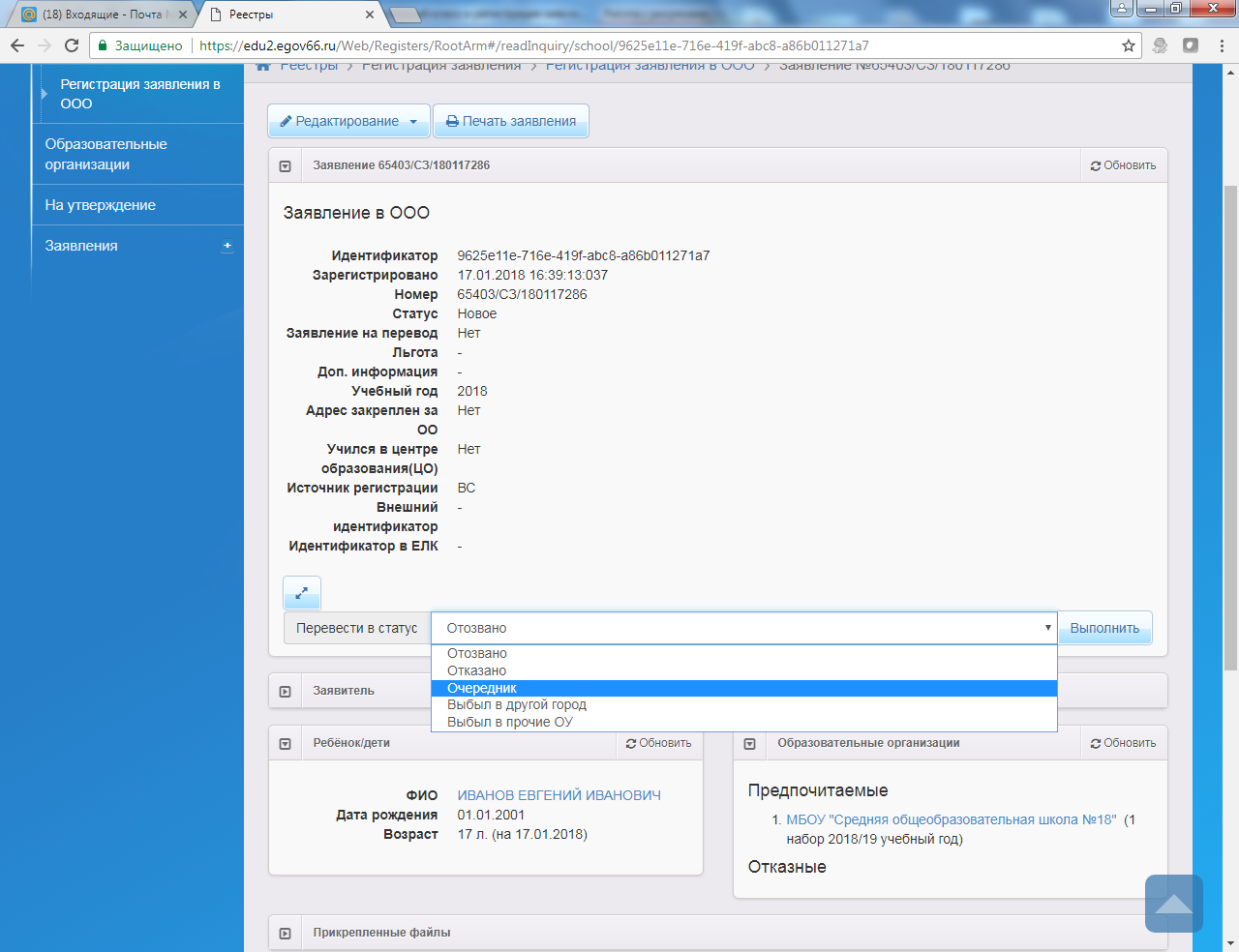 1_новый_01.09.2018
Конечный статус заявления – ОЧЕРЕДНИК